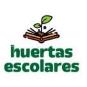 LA HUERTA AGRO-
ECOLÓGICA ESCOLAR
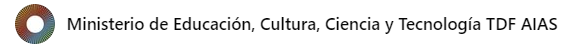 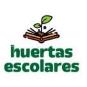 DISEÑO DEL LUGAR
La huerta escolar
Una escuela, una huerta, un diseño
2
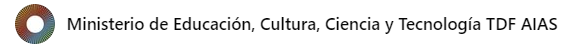 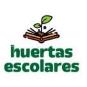 OBSERVACIÓN PREVIA DEL LUGAR

LAS MALEZAS NO SÓLO MOLESTAN…
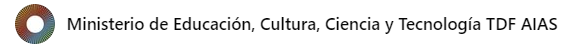 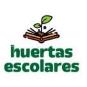 TAMBIÉN SON PLANTAS INDICADORAS
La vegetación espontánea de una región o de un predio, muchas veces contiene información valiosa acerca de las características físicas y químicas del suelo que hay debajo de ella.
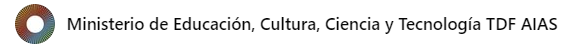 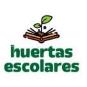 LAS PLANTAS SILVESTRES…
…son de fácil adaptación a los terrenos sobre los cuales viven.
…se desarrollan únicamente bajo ciertas condiciones agroecológicas.
…poseen exigencias particulares que hacen que ellas se instalan en el tipo de suelo que mejor les conviene.
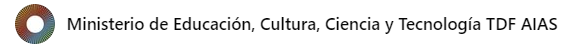 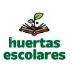 RECONOCIMIENTO DE ESPECIES
Una observación cuidadosa de lo que crece  en diversos lugares de nuestra huerta, nos permitirá conocer mejor nuestro suelo.
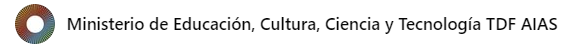 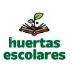 PLANTAS INDICADORAS
SUELOS MODIFICADOS, FÉRTILES, PROFUNDOS Y BIEN DRENADOS
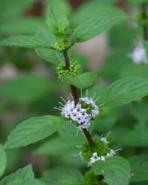 Yerbabuena
(Mentha rotundifolia)
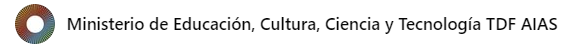 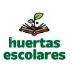 PLANTAS INDICADORAS
SUELOS MODIFICADOS, MUY FÉRTILES
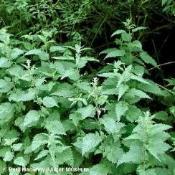 Ortiga
(Urtica urens)
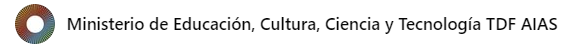 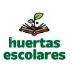 PLANTAS INDICADORAS
SUELOS FÉRTILES, HÚMEDOS, SECOS, CALCÁREOS, FRANCOS
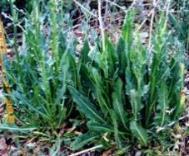 Achicoria
(Cichorium intybus)
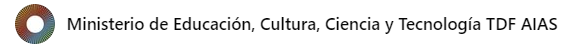 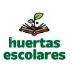 PLANTAS INDICADORAS
SUELOS FÉRTILES, HÚMEDOS
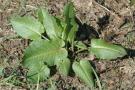 Lengua de Vaca
(Rumex crispum)
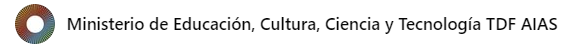 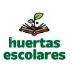 PLANTAS INDICADORAS
SUELOS FÉRTILES, FÉRTILES
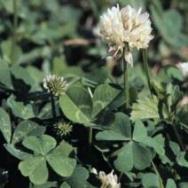 Trébol Blanco
(Trifolium repens)
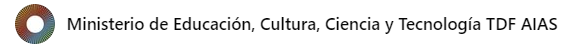 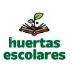 PLANTAS INDICADORAS
SUELOS FÉRTILES, HÚMEDO, SOMBREADO
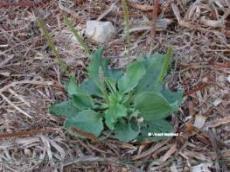 Llantén
(Plantago major)
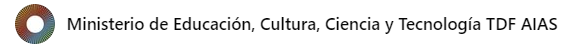 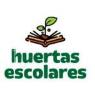 DISEÑANDO EL ESPACIO Y LABORES…
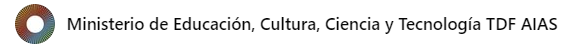 REQUISITOS PARA UNA HUERTA
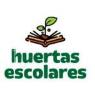 HORAS LUZ DIRECTA
ORIENTACIÓN TERRENO
VIENTOS LOCALES
PENDIENTES Y ALTURA TERRENO
AGUA DE CALIDAD
TIERRA DE CALIDAD-ABONOS!!!!!
CERCO
HERRAMIENTAS 
SEMILLAS
QUIENES/MANO DE OBRA/COMUNIDAD EDUCATIVA
CONOCIMIE NTOS
PLANIFICACIÓN
HORAS LUZ
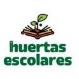 LUMINOSIDAD VS LUZ DIRECTA (4/5 hs)
LAS PLANTAS NECESITAN DURANTE VARIAS HORAS LOS RAYOS DE LUZ DIRECTO SOBRE SUS HOJAS (TECHOS TRASLÚCIDOS O EXTERIOR)
LA LUZ DE LA MAÑANA ACTIVA EL METABOLISMO DE LAS PLANTAS, ADEMÁS DE LA FOTOSÍNTESIS AYUDA A SECAR LA PLANTA.
LA LUZ DE LA TARDE ES MÁS CÁLIDA Y FUERTE (IDEAL PARA FRUTOS Y TUBÉRCULOS/RAIZ) OJO CON HOJAS!!!
TENER EN CUENTA LAS POSIBLES SOMBRAS (EDIFICIOS, BOSQUE) Ver cálculo de cono de sombra.
ANALIZAR QUE PASA CON LOS RAYOS DEL SOL EN PRIMAVERA Y EN OTOÑO (llevar libro de registro/bitácora de huerta)
15
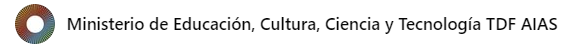 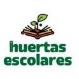 LUZ DIRECTA SOBRE LAS HOJAS
16
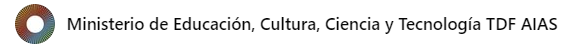 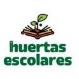 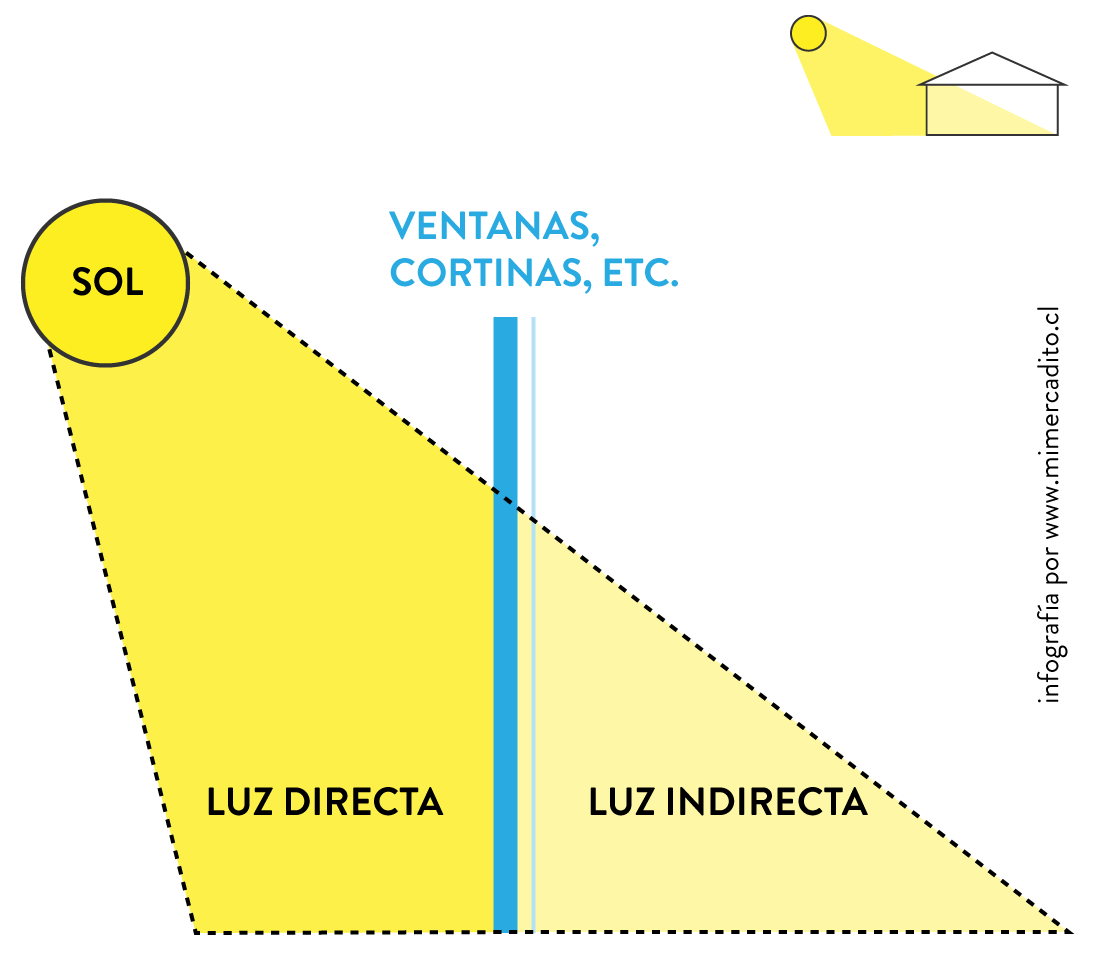 ORIENTACIÓN TERRENO(canteros, túneles e invernadero)
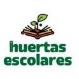 LA MEJOR EXPOSICIÓN SOLAR: N (montañas)
OPCIONES VIABLES: E-NE-NO-O
OPCIÓN DESACONSEJABLE: S (Canal Beagle)
ORIENTACIÓN DE CANTEROS/INVERNADERO: E-O

N: NORTE
E: ESTE
O: OESTE
S: SUR
18
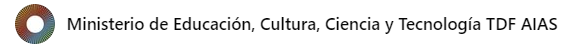 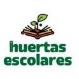 19
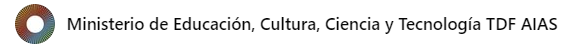 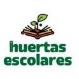 EN NUESTRA ZONA LA TRAYECTORIA DEL SOL BAJA Y SE ACUESTA HACIA EL NORTE.
20
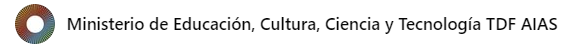 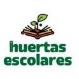 21
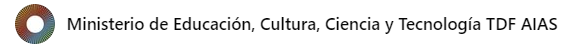 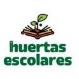 EFECTO SOMBRA EN LA CARA SUR, EN INVIERNO
22
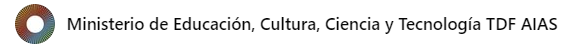 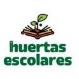 EFECTO INGRESO DE LA LUZ “DIRECTA” POR UNA VENTANA EN VERANO Y EN INVIERNO
23
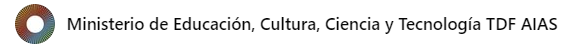 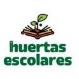 Dimensiones de canteros
 y pasillos:
 
 Longitud:  No más de 40 m

Ancho: 1,2 m de cantero efectivo
(de doble ingreso)

Profundidad: mínimo de 30 cm de sustrato trabajado

Ancho de los pasillos:  50 cm
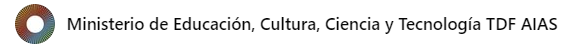 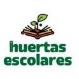 VIENTOS PREDOMINANTES DE LA ZONA
S-SO (frío y constante)
O (fresco y constante)
N (templado/cálido y arrachado)
E (fresco y constante, poco usual)

EPOCA DE FUERTES VIENTOS: PRIMAVERA-VERANO (octubre a marzo)

HAY VIENTO, SE RIEGA!!!!!
25
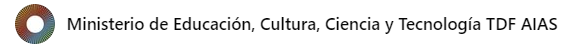 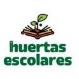 MALLA CORTAVIENTOS Y CERCO TABLONES INTERCALADOS.CERCOS VIVOS DE ARBUSTIVAS, BERRIES, FRAMBUESOS…
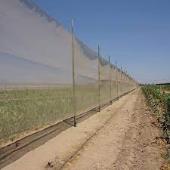 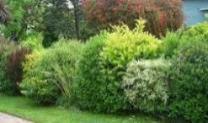 26
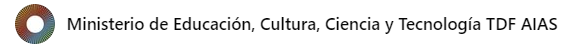 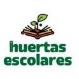 PENDIENTES, NIVELACIÓN Y ALTURA DEL TERRENO
OBSERVAR LA PENDIENTE, VER CORRIENTES DE AGUA (DESHIELO, CHORRILLOS, SURGENTES)
REALIZAR ZANJAS CANALIZADORAS 
TERRAZAS INCAICAS (perpendicular a la pendiente)
TRABAJAR TÉCNICA LASAÑA O CANTEROS ELEVADOS (CAJONES, ETC)
TERRENOS EN COTAS ELEVADAS VER TEMPERATURA (IDEM EN VALLES MUY SOMBRÍOS)
27
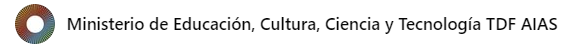 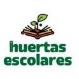 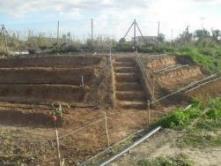 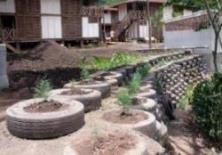 28
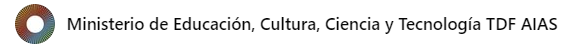 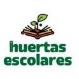 AGUA DE CALIDAD
VER CANILLAS EXTERNAS Y ACOPIO
REALIZAR ANÁLISIS CUALI Y CUANTITATIVO
(bacteriológico y de minerales)
FUENTES DE AGUA SEGÚN ORDEN DE PREFERENCIA:
-AGUA DE CHORRILLO NATURAL (OJO!!!! VER ARROYO ARRIBA)
-AGUA DE LLUVIA (NO MINERALIZADA)
-AGUA DE GRIFO (TEMPLAR Y DECLORAR 24 HS)
-AGUA DE MAR MÁX 1:4 (NO PARA TODOS LOS CULTIVOS)
29
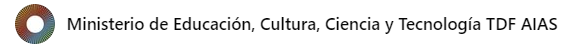 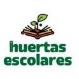 TIERRA DE CALIDAD Y ABONOS ORGÁNICOS
REALIZAR ANÁLISIS DE SUELO (pH, CE y demás parámetros)
ES MÁS FACIL MANTENER LA FERTILIDAD AÑO TRAS AÑO QUE RECUPERAR UN SUELO INHERTE
FUNDAMENTAL ELABORAR ABONOS PARA NUTRIR LA TIERRA (COMPOST, BOKASHI, BIOFERTILIZANTES, ETC)
SUELO VIRGEN: REALIZAR CULTIVO DE ABONOS VERDES EL 1° AÑO Y LUEGO CADA UN PAR DE AÑOS REPETIR (ALFALFA, VICIA, AVENA, TREBOL, ETC)
30
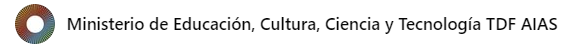 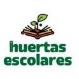 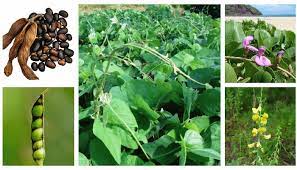 31
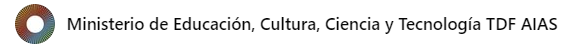 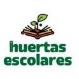 CERCOS(FUNDAMENTAL!!!!!)
DELIMITA LA ZONA DEL RESTO DEL PATIO
PROTECCIÓN ANTE EL INGRESO DE ANIMALES (PERROS, CABALLOS)
PSEUDO BARRERA PARA VECINOS CURIOSOS
SIRVE PARA APOYO DE ALGUNAS PLANTAS (FRAMBUESAS, ARVEJAS, ETC)
32
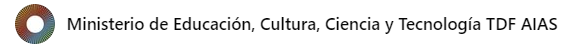 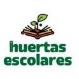 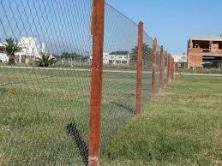 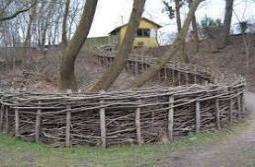 33
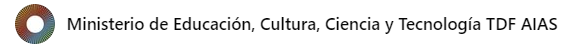 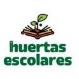 HERRAMIENTAS
HERRAMIENTAS GRANDES: 
PICO, PALA PUNTA, PALA CORAZÓN, AZADA, RASTRILLO Y LAYA.
HERRAMIENTAS MANO:
PALITAS DE MANO, SACA MALEZA, ZAPÍN, TIJERA DE PODAR Y PLANTADORES
ANEXOS:
ALMACIGUERAS
ROCIADORES DE BOMBA
REGADOERAS
MANGUERAS
34
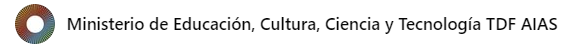 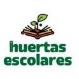 35
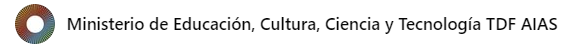 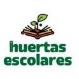 SEMILLAS
NATIVAS, CRIOLLAS Y CONVENCIONALES (POR ESPECIES)
IMPORTANCIA DE SEMILLAS LOCALES: ADAPATACIÓN AL CLIMA LOCAL
AUTOPRODUCCIÓN DE ALIMENTOS PRIORITARIO!!!!
COMERCIALES Y REGISTRADAS (INASE)
FECOAGRO, FLORENZA, ETC
DE BANCOS DE SEMILLAS COMUNITARIOS Y/O PRIVADOS (SIN REGISTRAR)
SEMILLAS TRANSGÉNICAS
36
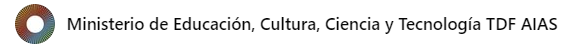 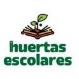 ACTORES
MAESTROS HUERTEROS
NINOS Y JÓVENES (ALUMNOS)
DOCENTES Y MAESTROS OTRAS ÁREAS
DEMÁS PERSONAL DE LA INSTITUCIÓN
PADRES Y VECINOS
NEXO E INTERCAMBIOS CON OTRAS INSTITUCIONES EDUCATIVAS O NO 
CAPS Y CENTROS COMUNITARIOS DE CADA ZONA
BIBLIOTECAS
37
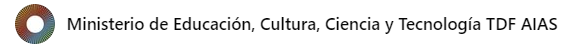 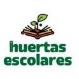 APROVECHAR TODAS LAS REDES Y CONTACTOS
38
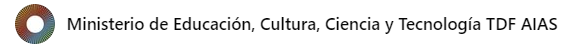 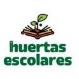 CONOCIMIENTOS Y PLANIFICACIÓN
CONSTANTE Y MÓVIL
DIVERSIDAD DE FUENTES
LLEVAR LIBRO DE REGISTROS Y BITÁCORA (PUEDE SER EL PROYECTO ANUAL DE ALGÚN GRUPO)
PLANIFICACIÓN ANUAL Y READECUACIÓN AL GRUPO E IMPREVISTOS
39
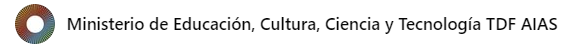 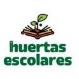 ¿ QUÉ SEMBRAR?
CULTIVOS ADAPATDOS AL CLIMA (HOJA, RAIZ)
SEMILLAS CRIOLLAS O CLIMA FRIO
OBJETIVO INSTITUCIONAL DE CADA ESCUELA
40
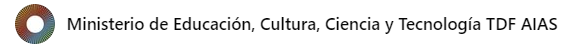 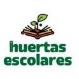 ¿ CUÁNDO  SEMBRAR?
CALENDARIO DE SIEMBRA
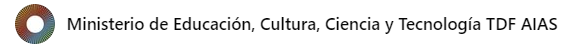 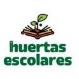 ¿ CUÁNTO SEMBRAR?
ESPACIO DISPONIBLE
(mts2 canteros, mesadas)
NÚMERO DE GRUPOS
CANTIDAD DE AGUA DISPONIBLE
OBJETIVO DE LA HUERTA (para cada institución)
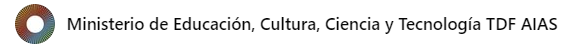 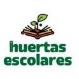 ¿ CÓMO SEMBRAR?
SEPARAMOS LAS SEMILLAS DE LAS ESPECIES QUE DEBEN SEMBRARSE EN ALMÁCIGOS Y LAS QUE DEBEN SEMBRARSE DIRECTO EN EL TABLÓN.
EN EL TRANPLANTE, PODEMOS APROVECHAR PARA HACER LINEAS DE SIEMBRA DIRECTA ENTRE LOS CUALES INTERCALAREMOS LOS PLANTINES.
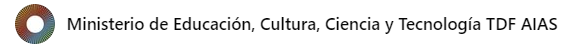 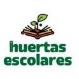 SIEMBRA DIRECTA
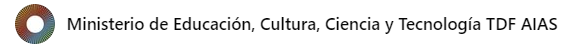 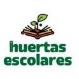 TIPOS DE SIEMBRA:DIRECTA O POR ALMÁCIGOS
DIRECTA:
AL VOLEO
EN LINEAS
A GOLPES
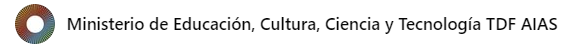 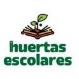 SIEMBRA EN LINEAS
ASÍ SE SIEMBRAN: ACELGA, RABANITO, POROTO, PEREJIL, ARVEJAS, HABAS, REMOLACHAS, ZANAHORIAS.
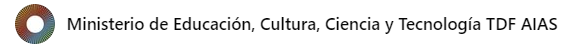 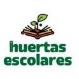 SIEMBRA EN ALMÁCIGO
ES UNA FORMA DE ADELANTAR TIEMPO

ASEGURAR MAYORES CUIDADOS A LAS PLANTAS

SE SIEMBRAN: LECHUGA, REPOLLO, COLIFLOR, PUERRO, CEBOLLA, BRÓCOLI, TOMATE
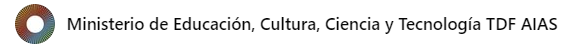 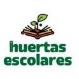 CÓMO PREPARAR LA BANDEJA
VIRUTA
TIERRA
TIERRA CON ABONO
SEMBRAR EN SURCOS 
CUBRIR CON TIERRA PREPARADA
REGAR CON LLUVIA FINA
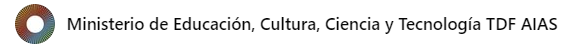 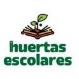 ALTERNATIVAS
VASOS DE YOGUR O CREMAS
VASOS DE TELGOPOR
MAPLES DE HUEVOS SÓLO DE PLÁSTICO Y PROFUNDOS (EVITAR LAS DE CARTÓN)
ALMACIGUERA DE PLÁSTICO O TELGOPOR
BOTELLAS PLÁSTICAS PINTADAS
CAJONES DE SIEMBRA
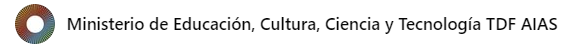 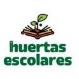 CUIDADOS DEL ALMÁCIGO
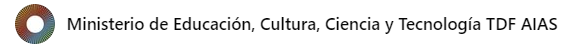 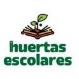 TRANSPLANTE
SE REALIZA CUANDO LAS PLÁNTULAS TIENEN TRES A CUATRO HOJAS VERDADERAS
O APROX A LOS 30/40 DÍAS
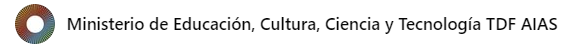 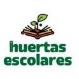 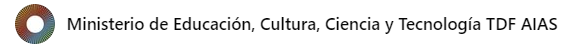 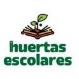 Asociaciones y Rotaciones
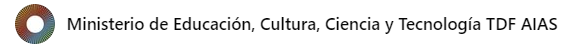 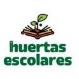 Aprovechamos mejor el espacio.
Utilizamos intensivamente el suelo, las malezas n o tienen espacio para crecer.
No compiten por nutrientes, verdura de hoja y verdura de raíz.
Las asociaciones tienen protectores frente a plagas
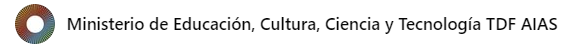 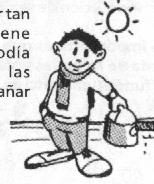 LABORES CULTURALES
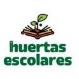 RIEGOS
todos los días, hacerlo cuando no incide el sol y antes de que baje demasiado la temperatura.
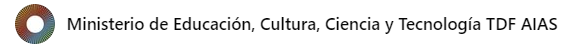 LABORES CULTURALES
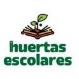 DESMALEZADO O CARPIDAS
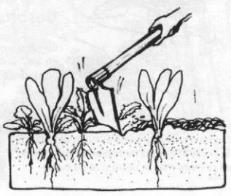 Eliminar las plantas que compiten con nuestro cultivo
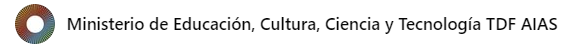 LABORES CULTURALES
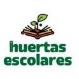 RALEOS
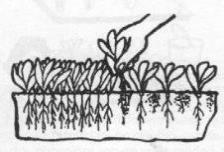 Entresacar plantas para favorecer el desarrollo de las que quedan
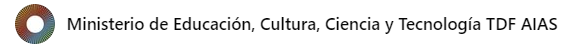 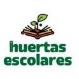 LABORES CULTURALES
TUTORADO
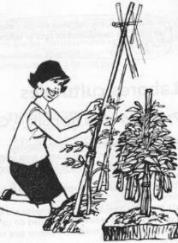 Ciertas plantas necesitan apoyo, una guía o un tutor para enramarse o para sostener el peso de los frutos
(arvejas, frambuesas)
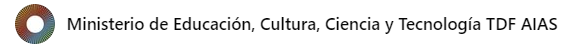 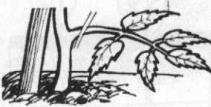 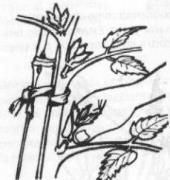 LABORES CULTURALES
DESBROTE
Eliminar algunos brotes de las axilas (ramas chuponas) o de la base de las plantas
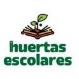 APORQUE
Arrimar tierra a la base para cubrir por completo las ramas y hojas inferiores
(papas, bráscicas)
60
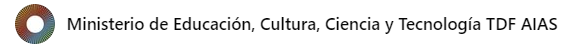 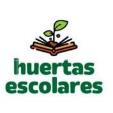 MUCHAS  GRACIAS!!!
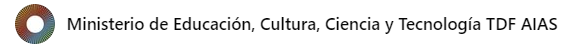